WOODLAND SCHOOL DISTRICT 2022-2023 YEAR END FINANCIAL SUMMARY
Presented by:
Stacy Brown
Exec Director of Business Services
History of Total Fund Balance at Year-End and the Percentage of Budgeted Expenditures
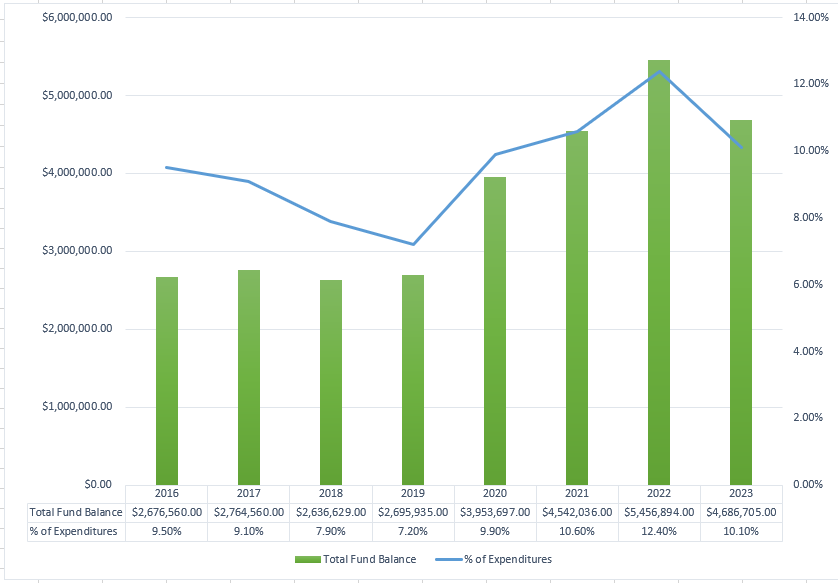 Fund Balance/Enrollment
GF Revenues – Budget Compared to Actual
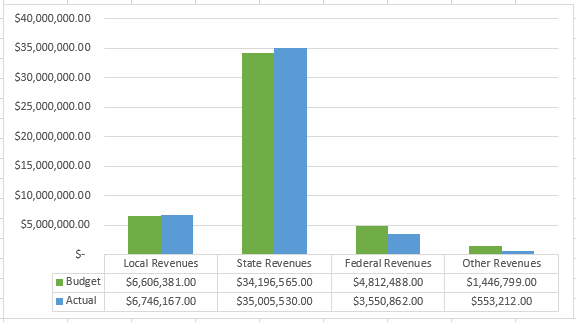 Revenues Compared to Prior Year
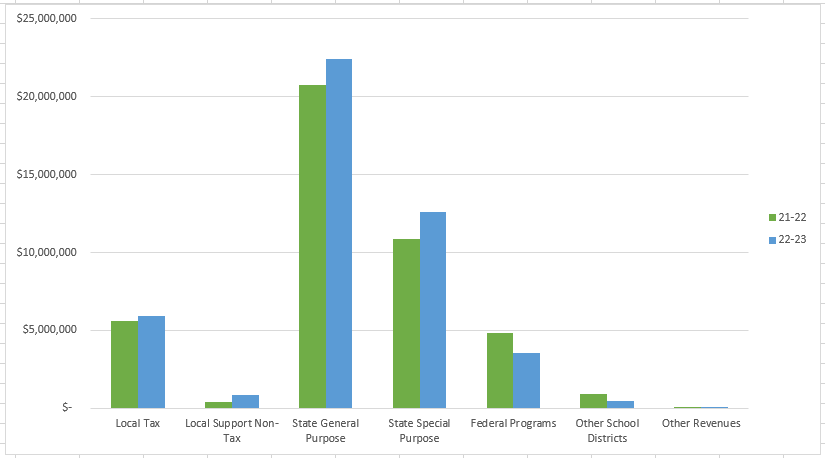 GF Program Expenditures – Variance to Budget
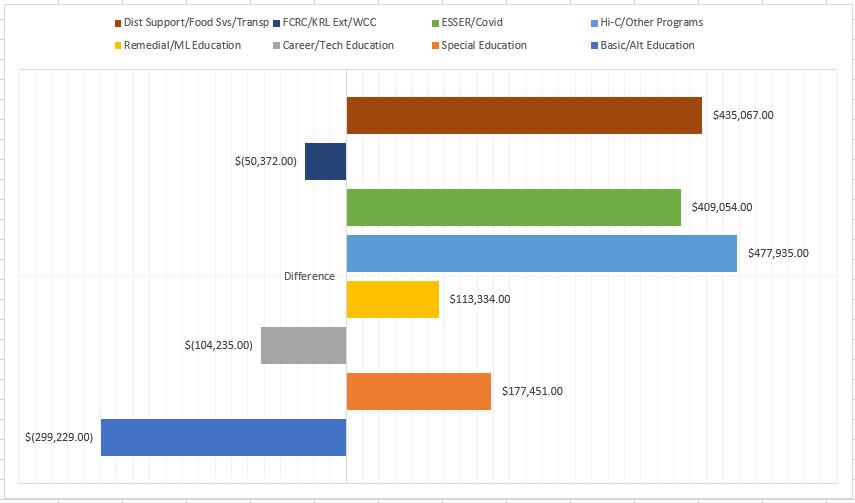 GF Object Expenditures – Variance to Budget
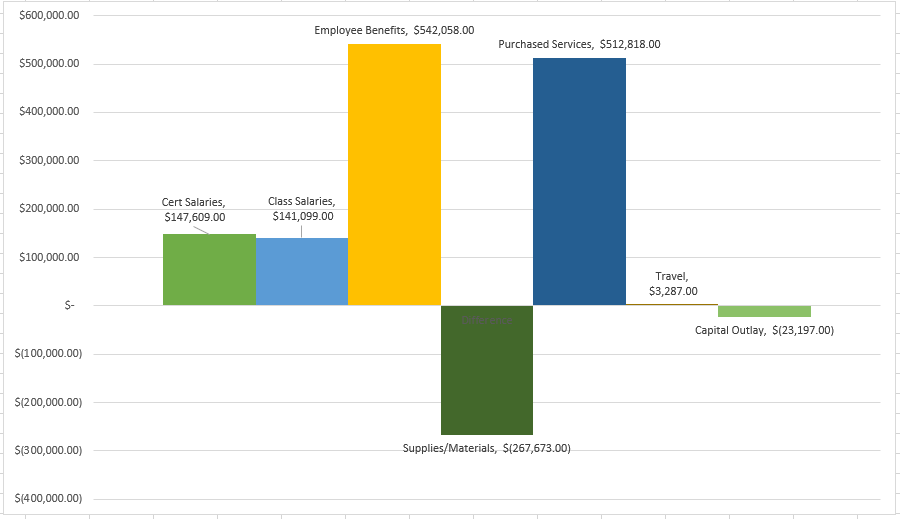 Program Expenditures Compared to Prior Year
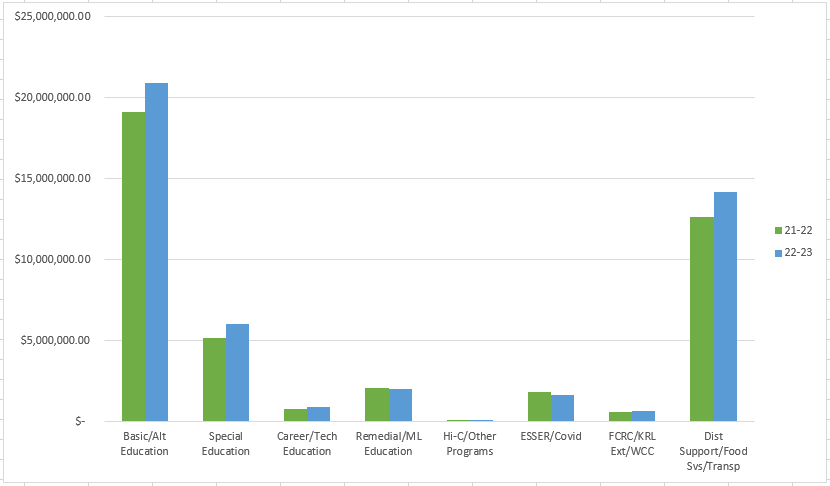 Detail Revenues Compared to Budget
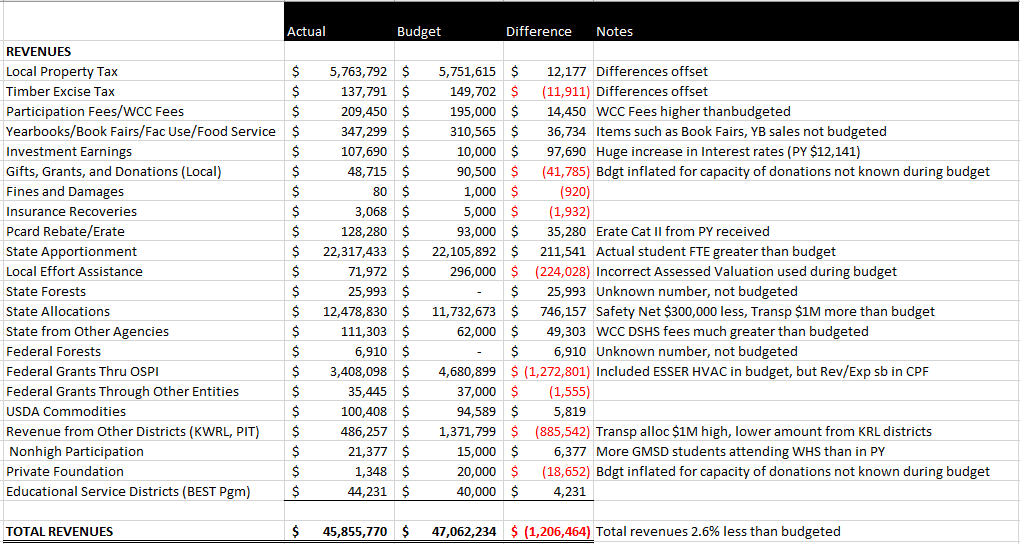 Detailed Expenditures (by Activity) Compared to Budget
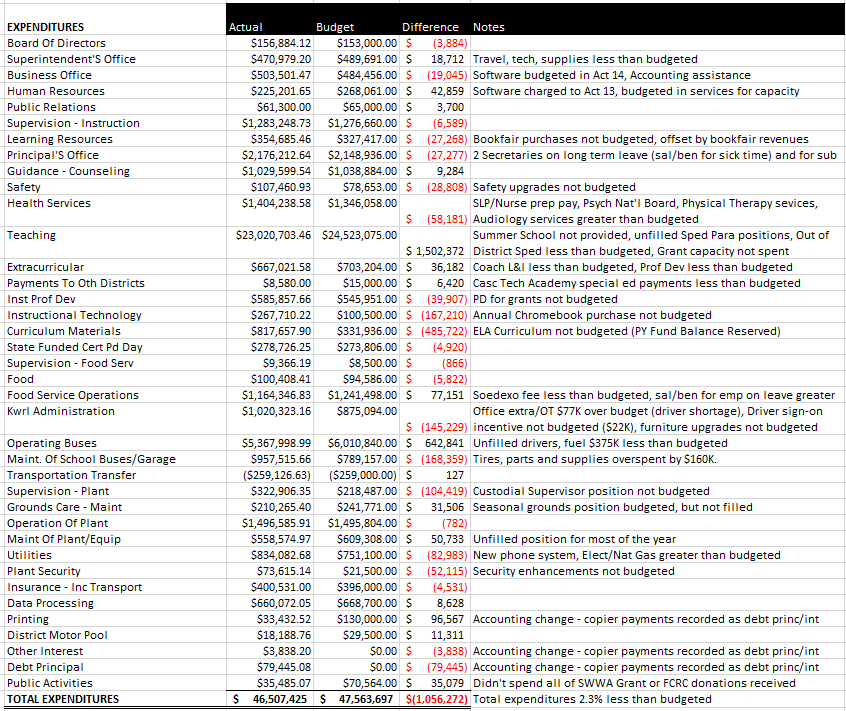 Levy/Local Funds
Transportation & Food Service
Transportation
Food Service
Total Students transported = Approx 7,391 average per day (26% increase from 21-22) and 337 Special Ed/Homeless per day average (27.3 % increase from 21-22)

Total Transp Exp/Util     $7,304,000

Total Revenues              $7,152,000

Total Unfunded/Util for year was $152,000  Budgeted unfunded plus utilities was $1,479,000.  State Allocation was $1M more than budgeted.
Woodland’s portion of unfunded and utilities was $50,253 which represents 33.06% ownership of the Co-Op compared to 34.09% from 21-22.
Bus contribution for year $118,265
Total Meals Served = 58,562 Breakfasts (average of 325 per day) and 183,436 Lunches (average of 1,019 per day.

Summer Meals = program run from 6/21 through 8/18, serving a total of 924 breakfasts and 2,110 lunches.

Total Expenses  = $1,274,121

Total Revenues = $1,117,731

Sodexo Guarantee $15,904 - the actual for this year was ($156,000).  There are about $89,000 of salary/benefit/supply costs that are outside the contract, which would result in a loss of approximately ($67,000).  I am meeting with Sodexo to discuss this and compare numbers.  I will include in my next fiscal update once I have the information.
Before and After School Care (WCC)
The WCC and YCC programs add opportunities for parents and students in a small community without many daycare options for families
Programs served about 130 families throughout the year and also provided summer care.  
WCC program is licensed by the state and able to provide options for low income families.  We received $104,000 in fees from DSHS last year to support these families.
Daycare programs ran at a loss of $87,000.  Last year they had a loss of $86,000. 
The program continues to provide an important service in a community with very little daycare available and providing convenience for parents (now at both schools).
Other Funds
Capital Projects  
Debt Service
ASB	 
Transportation vehicle
Capital Projects Fund
Beginning Fund Balance		     $   695,686

Revenues/Other Fin Srce		$   979,798
	
Expend/Other Fin Uses		     $   964,802

Ending Fund Balance		          $   710,682
Expenditures were approx. $374,000 for ESSER funded HVAC projects and a about $8,000 for the KWRL projects. Total Fund Balance is made up of $255,354 in Impact Fees, $95,284 Designated for Future Capital Projects and $345,048 for KWRL projects.
Debt Service Fund
This fund is used to collect tax revenue and pay the principal and interest on bonds. Payments are made twice a year, December and June.
** Required to be reported, per accounting rules.  Not debt owed.
Amount available for principal/interest at August 31, 2023 = $1,728,672
ASB FUND
ASB funds are for the extracurricular benefit for the students.  Their involvement in the decision-making process is an integral part of associated student body government.
Beginning Fund Balance		$264,390

  Revenues					$313,485

  Expenditures				$262,285

  Ending Fund Balance			$315,590
TRANSPORTATION VEHICLE FUND
This fund is used to replace buses.  Revenue comes from the State (in the form of depreciation payments), interest earned on the investments and the annual levy payments made by the four Co-Op districts.
Beginning Fund Balance		$2,667,069

  	Revenues					$1,642,110

  	Expenditures					$   325,433

  	Ending Fund Balance			$3,983,746